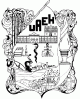 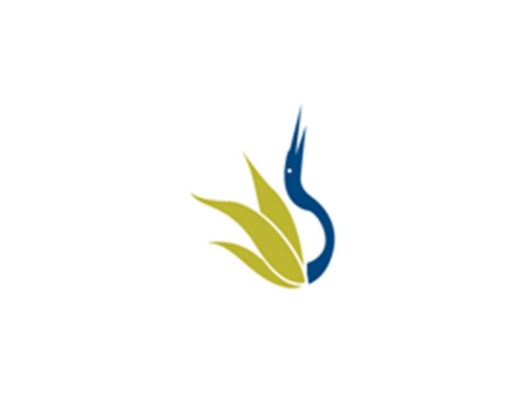 UNIVERSIDAD AUTÓNOMA DEL ESTADO DE HIDALGO
ESCUELA SUPERIOR DE ZIMAPÁN
Licenciatura en derecho.

Tema: Juicio ejecutivo mercantil.

Lic. Ma. Del Carmen Ramos Castañon

Enero – Junio 2014
Tema: Juicio ejecutivo mercantil.
Resumen (Abstract)
El juicio ejecutivo mercantil, es aquel que persigue el propósito de obtener el pago inmediato y llano del crédito recamado o bien que se pronuncie una sentencia condenatoria de remate de los bienes que aseguren el pago del citado crédito. por lo que para su procedencia se requiere como documento base de la acción que el actor disponga de un documento que traiga apareada ejecución.
The province executive judgment is one that pursues the purpose of obtaining immediate and plain embroidered credit or a conviction that capping property to ensure payment of the claim payment rule. so to the source is required as the base document of the action that the actor with a document that brings paired execution.
Palabras clave: (keywords)
Palabras Claves: Pagare, titulo de crédito , acreedor, deudor.
Ingles:loan, Promissory note, title credit, creditor, debtor.
Objetivo general: La presente asignatura proporcionará al estudiante la técnica de la interpretación y aplicación del derecho contribuyendo a que adquiera cierta habilidad y destreza para el ejercicio habitual de su profesión, logrando adentrarse en la mecánica de los problemas de la vida real y conociendo cual es el modo de afrontarlos, cuales normas se aplicarán y cuál es la mejor forma de entender tales normas
UNIDAD I: Juicio ejecutivo mercantil. 


Objetivo de la unidad: El alumno utilizará en clase el estudio de casos simulados que reflejan el acontecer cotidiano, tomando siempre en cuenta que toda relación jurídica o negocio judicial dentro del Derecho Privado, tiene una causalidad y técnica especiales, tanto en sus orígenes, forma de plantearse y dirimirse hasta su decisión final ante los órganos jurisdiccionales
Tema: Juicio ejecutivo mercantil. 

1.3. Juicio ejecutivo mercantil. 
.

Introducción: a continuación , analizaremos el juicio ejecutivo mercantil, contestando las preguntas que debemos plantearnos ante un caso concreto derivado de la suscripción de un titulo de crédito denominado pagare.
Supuesto practico.

FERNANDO ESTRADA LOPEZ, quien tiene su domicilio en Calle flores Magón numero uno, colonia centro Jacala, Hidalgo, suscribió de puño y letra un pagare a favor de LAURA JIMENEZ LOPEZ por la cantidad de $50,000.00, (cincuenta mil pesos 00/100 M.N.), donde se pactó el pago del 10% por concepto de  interés moratorio;  dicho título de crédito fue suscrito en Zimapàn, Hidalgo el día 4 de enero del 2014  y el deudor se obligó a pagar dicha cantidad en calle Lázaro Cárdenas número 1, Colonia Centro,  Cardonal, Hidalgo en fecha 26 de enero del mismo año, además como aval firmo Luis Flores Ramírez con domicilio en calle Alama Minera número 13, Zimapàn, Hidalgo. 

Es el caso que a la fecha no le han pagado al acreedor principal por lo que requiere de tus servicios para exigir el cumplimiento de la obligación, pero tu cliente desea que tú seas quien promueva.
Lo que debe analizar el abogado ante el supuesto planteado.

¿Determinar si estamos en presencia de un juicio ejecutivo mercantil?.
¿Si el documento base de la acción cumple con  requisitos que de satisfacer?.
¿Cuál es el juez competente?.
¿Determinar si aun no ha prescrito el derecho en el consignado?.
¿ Qué acción ejercitar?.
¿En que vía hacerlo valer?.
¿Qué clase de endoso debe solicitar realice a su favor su cliente para que el abogado pueda promover acreditando el carácter con el que promueve?.
Bibliografía del tema:

Pérez Cázares. (2013). Procedimiento Mercantil. México: Sista.
Cámara de diputados, Congreso de la unión. (24 de Marzo de 2014). Leyes federales vigentes. Obtenido de http://www.diputados.gob.mx/LeyesBiblio/index.htm
.